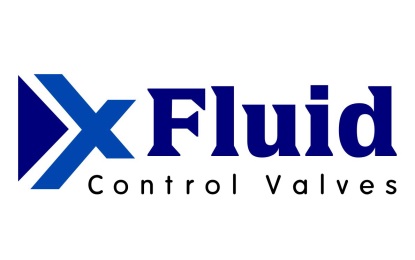 Micro Control Valve
3100 series
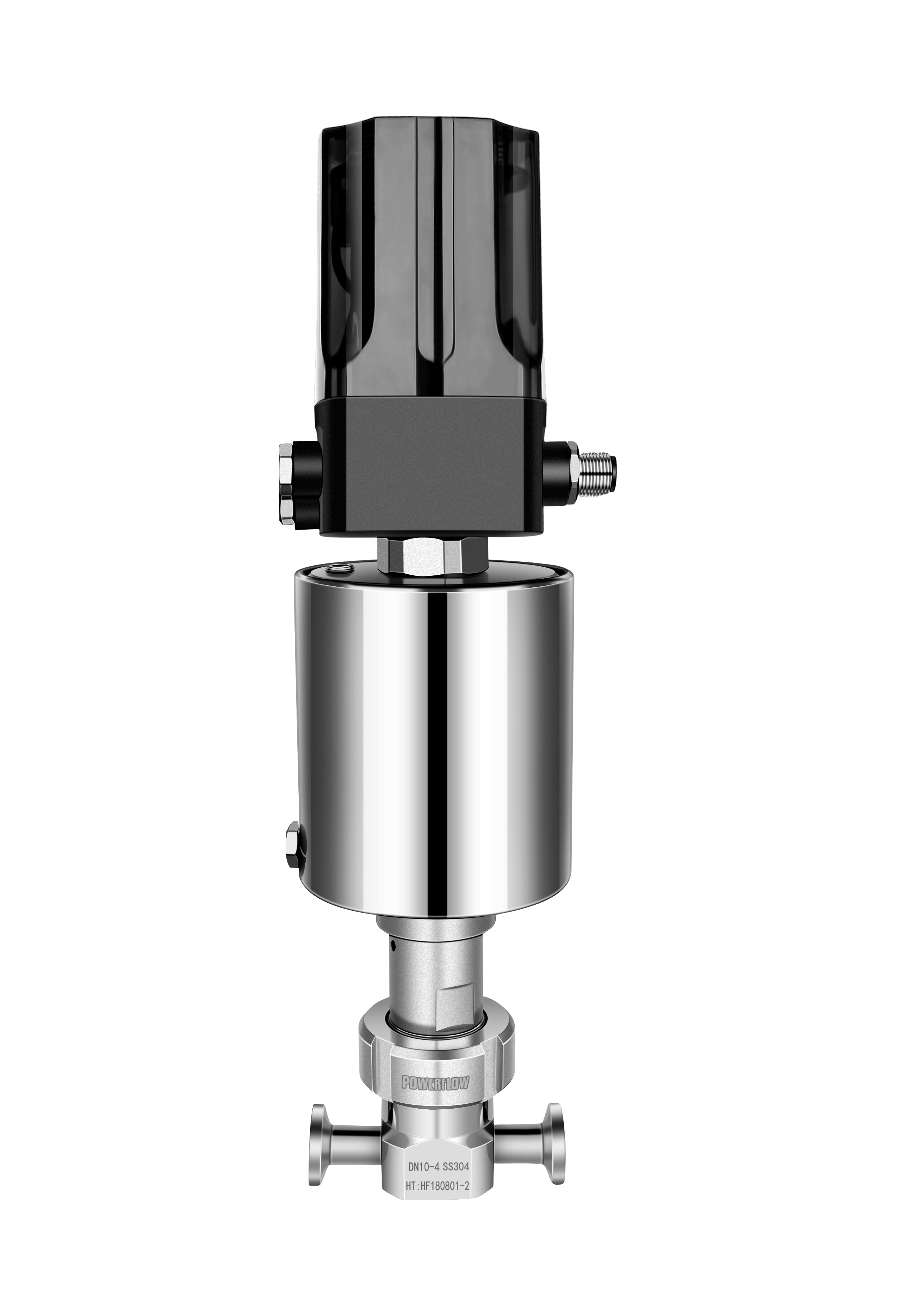 Xfluid 3100 series micro control valve is designed to handle small flow rate liquid and air precisely  with maximum 180℃ temperature.

DN2.8-DN8
Max Pressure: 25Bar
Temperature range:0℃-180℃
Kv range from 0.007-1.19m³/h
Body material: SS304
Sealing material: PTFE
Combined with POWERFLOW 1500/1600/1880 valve positioner
Minimum control dead zone: 1%
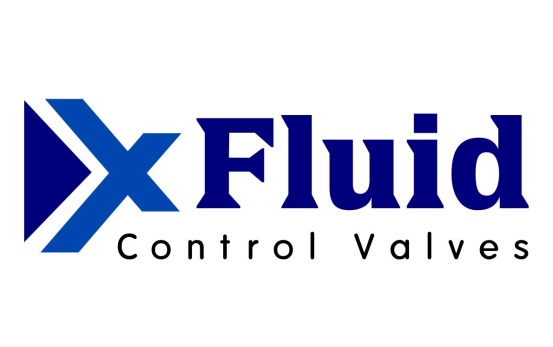 Valve Structure
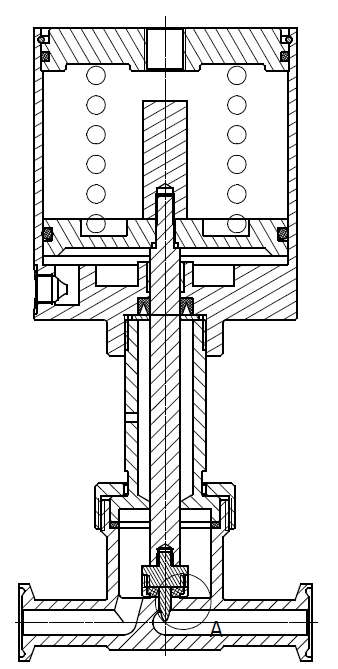 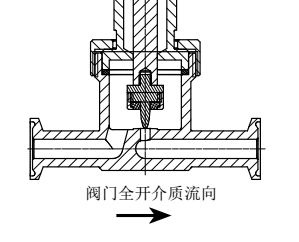 Flow Direction
Fully Opened
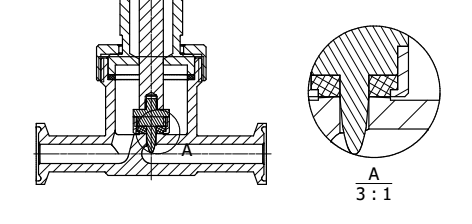 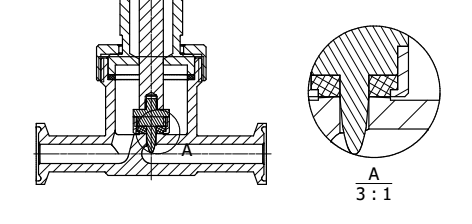 Fully Closed
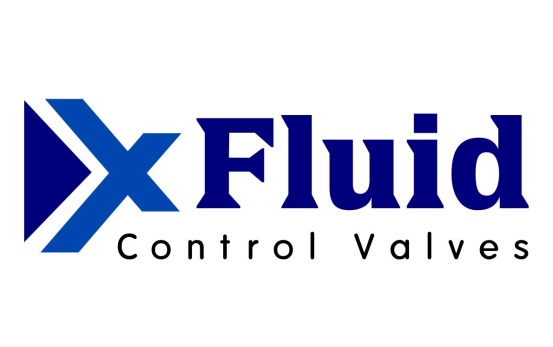 Valve Dimension.
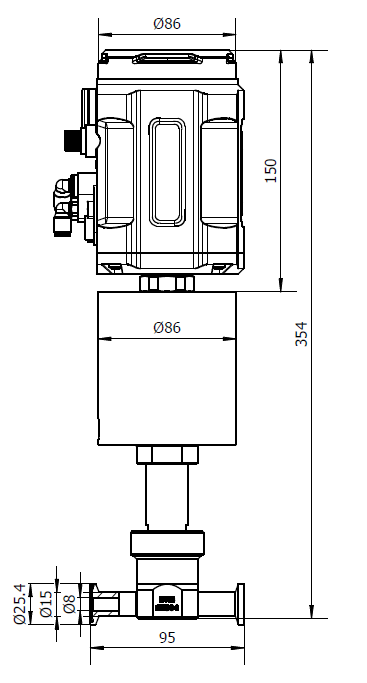 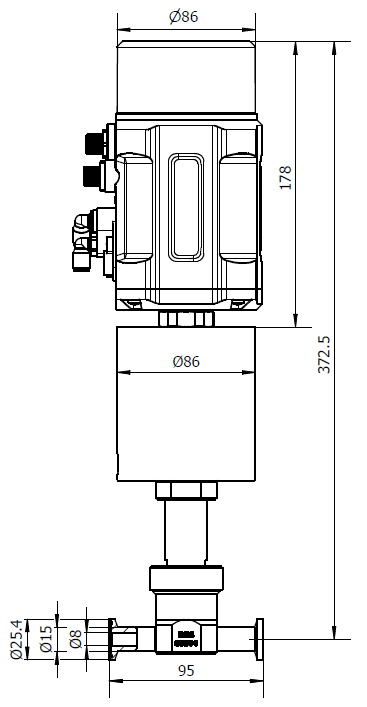 Combined with 1500 series positioner
Combined with1600 series positioner
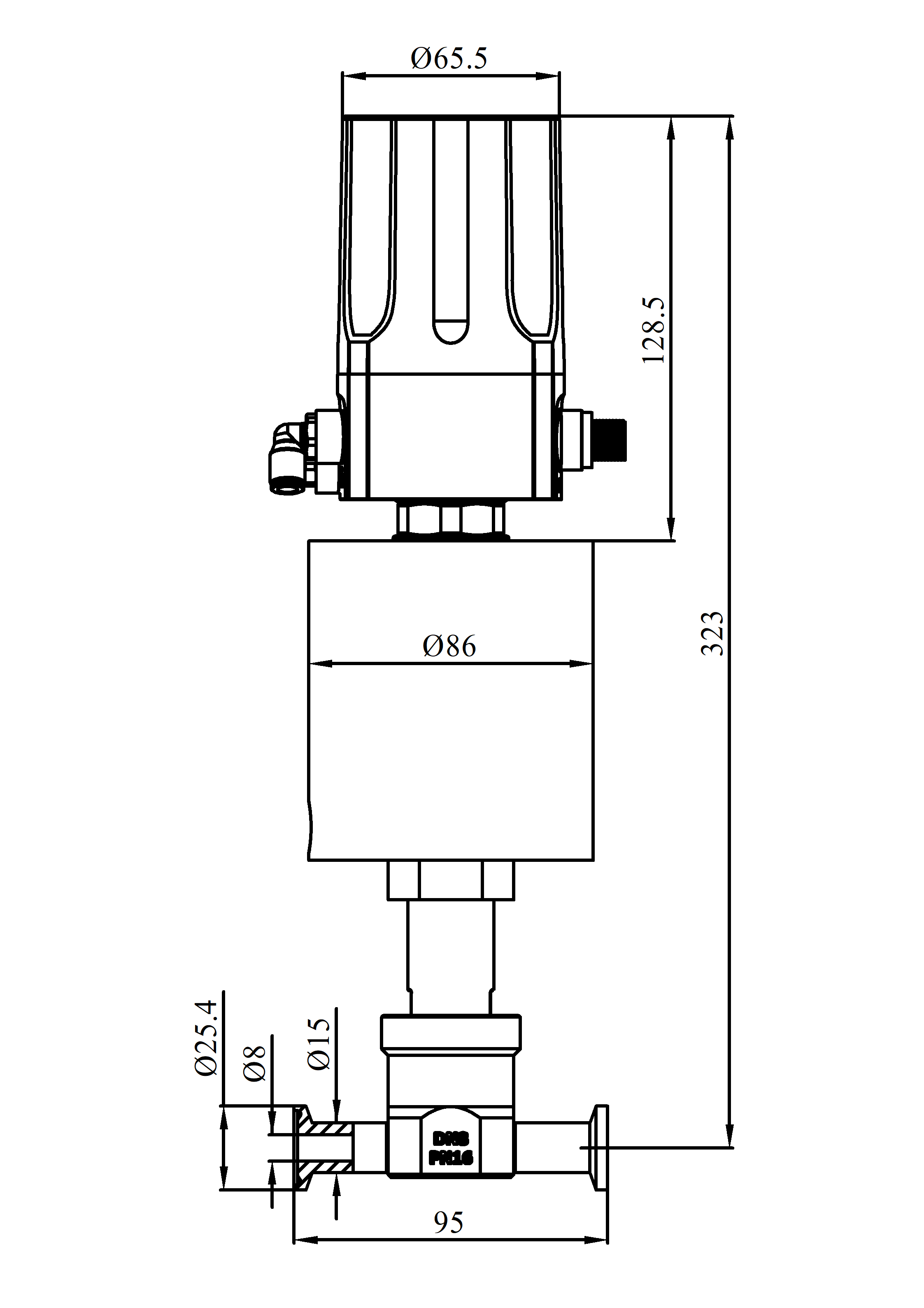 Combined with1880 series positioner
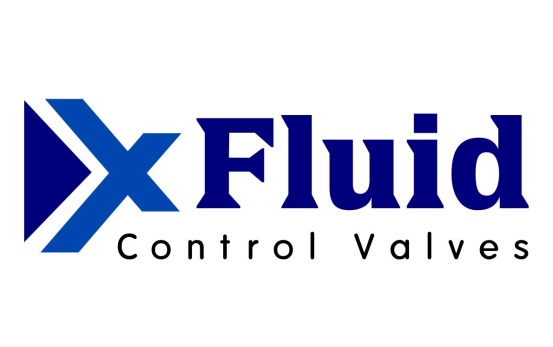 Kv Data
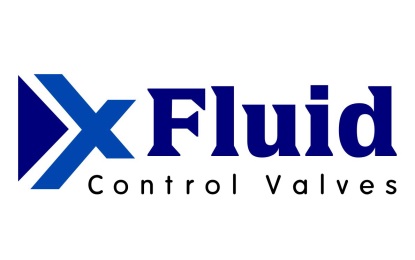 3100系列微小流量调节阀
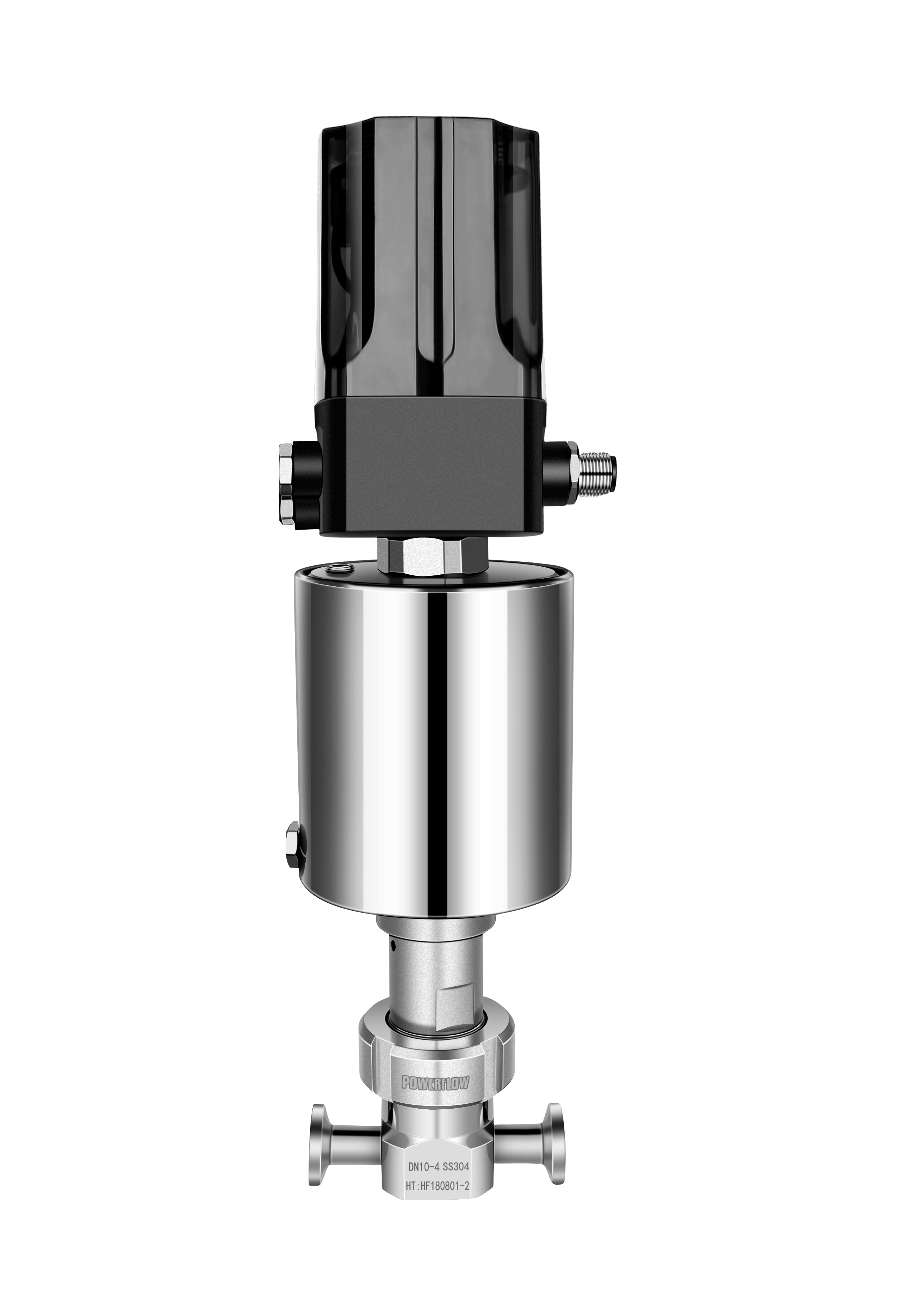 Xfluid 3100 系列调节阀是专为精确处理小流量的流体介质所设计的，最高介质温度可达180℃。

DN2.8-DN8
管道压力: Max 25Bar
介质温度: 0℃-180℃
Kv值范围: 0.007-1.19m³/h
阀体材质: SS304
密封材质: PTFE
可与POWERFLOW 1500/1600/1880系列定位器搭配使用
最小控制死区:1%
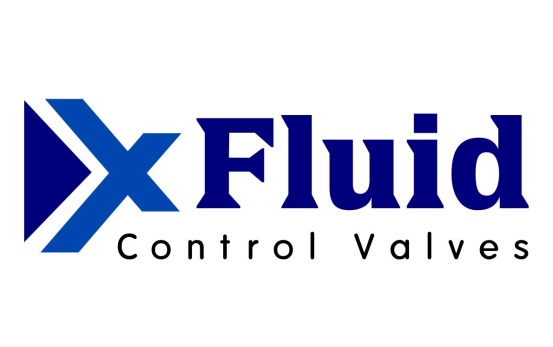 阀门结构
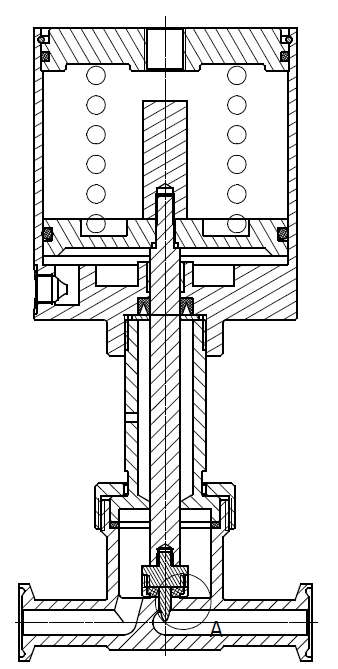 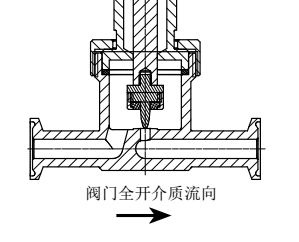 介质流向
全开状态
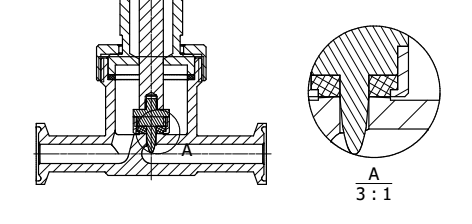 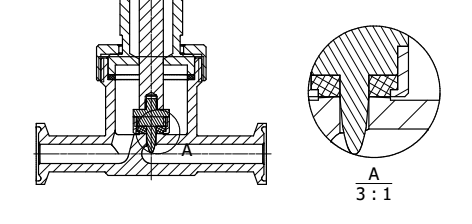 全闭状态
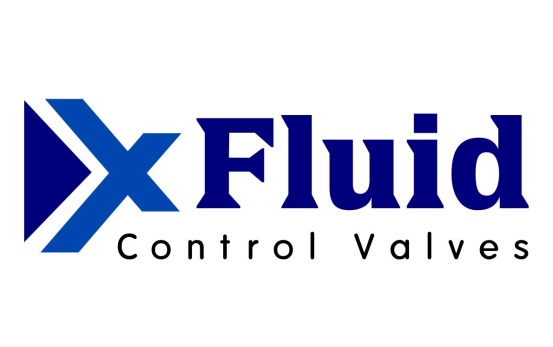 机械尺寸
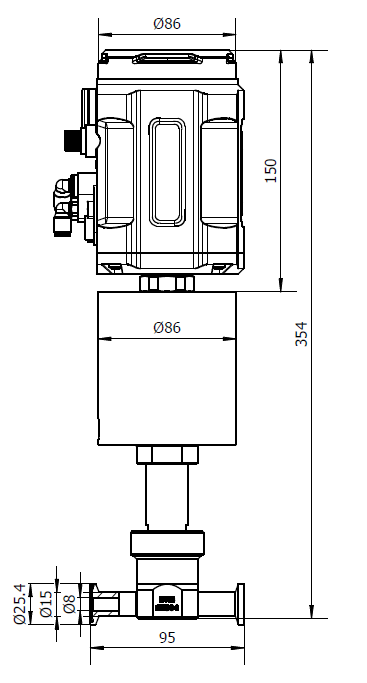 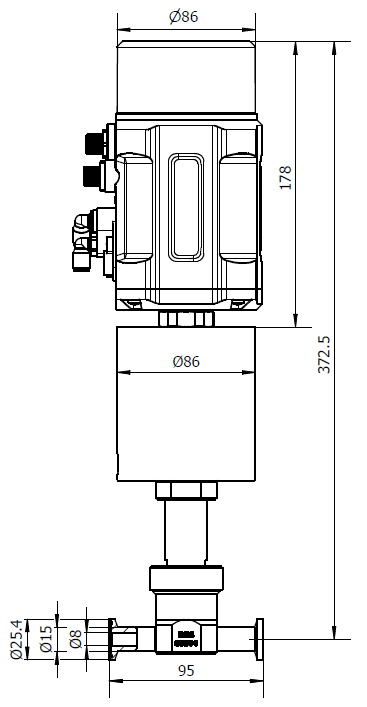 与1500系列定位器匹配
与1600系列定位器匹配
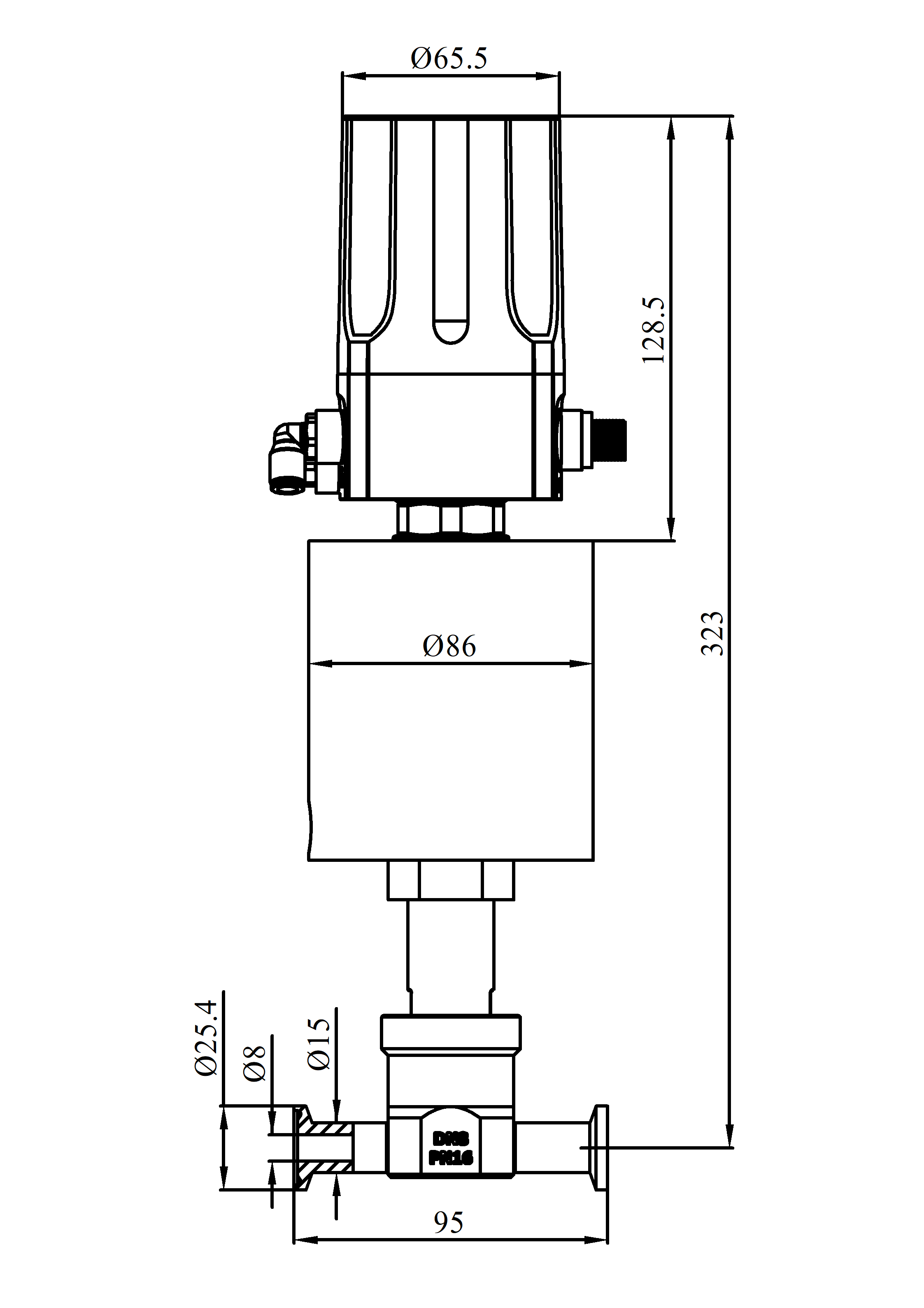 与1880系列定位器匹配
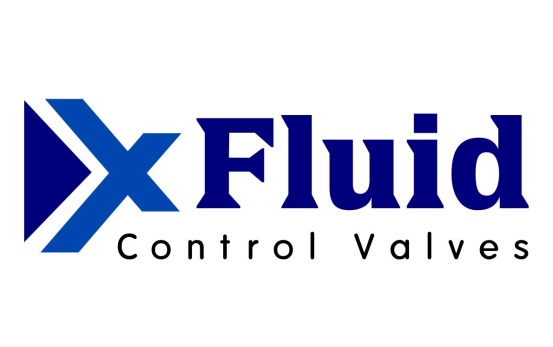 Kv值数据